Ενότητα 9Ο δρόμος προς την επιχειρηματικότητα
Το Πανεπιστήμιο Αιγαίου και η Βιβλιοθήκη του Πανεπιστημίου Κύπρου αναγνωρίζει ότι το παραγόμενο έργο, τα εργαλεία και η μεθοδολογία αποτελεί πνευματική ιδιοκτησία του Impact Hub Athens και αποδέκτης του παραγόμενου έργου είναι αποκλειστικά μέλη του Πανεπιστημίου Αιγαίου και την Βιβλιοθήκης του Πανεπιστημίου Κύπρου και των συνεργατών του consortium για χρήση σχετικά με την υλοποίηση του έργου «Διασυνοριακό Δίκτυο Προώθησης της Επιχειρηματικότητας σε Εντυπο-ανάπηρα Άτομα με χρήση Έξυπνων Εργαλείων πρόσβασης στις Βιβλιοθήκες» και του φοιτητικού τους κοινού.
Η χρήση πέραν των συμφωνημένων σκοπών και ατόμων  δεν επιτρέπεται χωρίς τη σύμφωνη γνώμη της Impact Hub Athens.
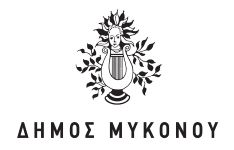 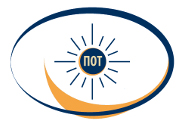 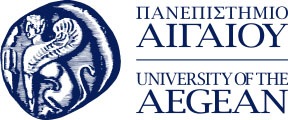 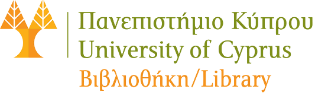 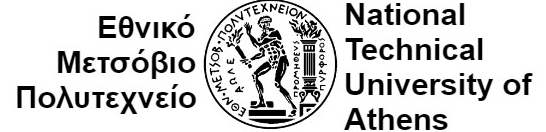 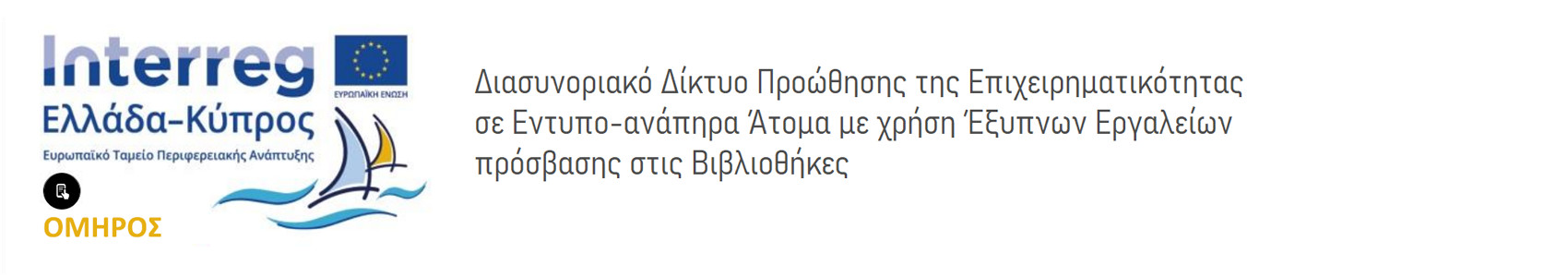 Περιεχόμενα
Ανακεφαλαίωση
Ξεκινώντας την επιχείρησή μου
Κεντρικά συμπεράσματα
Διαδικασία αξιολόγησης
Δεσμεύσεις
Ανακεφαλαίωση - Αναδρομή
Πρότυπα: ανθρώπους που τα καταφέρνουν
Αναγνωρίσαμε τις δικές μας δυνάμεις, θέλω και αξία
Γνωρίσαμε τις βασικές έννοιες της επιχειρηματικότητας, της κοινωνικής επιχειρηματικότητας και εργαλείων υλοποίησης, όπως των ψηφιακών εργαλείων
Προσομοιώσαμε τη διαδικασία εντοπισμού μιας ευκαιρίας, αναγνώρισης του προσωπικού μας κινήτρου και του σχεδιασμού μίας ιδέας
Είδαμε βασικά επιχειρηματικά εργαλεία: επιχειρηματικό μοντέλο, προϋπολογισμός, δομή εσόδων/κόστους και χρηματοδοτικά εργαλεία, πώς να φτιάξουμε μία δυναμική και επιτυχημένη ομάδα
Καταλάβαμε ποιο είναι το θεσμικό πλαίσιο που πρέπει να προσαρμοστούμε
[Speaker Notes: Σε κάθε κλίκ, ζητάνε από τους συμμετέχοντες να μοιραστούν 1-3 άτομα μαξ, κάτι που τους έμεινε- μία ανάμνηση, κάτι που είπε κάποιος και τους έκανε εντύπωση, πώς ένιωσαν]
Βήματα και προετοιμασία για την εκκίνηση του επιχειρηματικού εγχειρήματος
Αρχική ιδέα και όραμα
Ποιο είναι το όραμά μου και τα κίνητρά μου για να επιχειρήσω;
Ποια ακριβώς είναι η κοινωνική πρόκληση που θέλω να αντιμετωπίσω και ποια είναι η λύση που προσφέρω (προϊόν/υπηρεσία);
Υπάρχει ζήτηση;  Ποιο είναι το κοινό - στόχος για το προϊόν ή την υπηρεσία μου;
Πόσο ρεαλιστική – πραγματοποιήσιμη - βιώσιμη είναι η ιδέα αυτή;
[Speaker Notes: Παρουσιάζουμε στην ομήγυρη τις παρακάτω ερωτήσεις.
Ο εκπαιδευτής, διαβάζει τις διαφάνειες, και δίνει 3 λεπτά για προσωπική σκέψη στους συμμετέχοντες.
Δεν συζητάμε ακόμα- είναι μία καθοδηγούμενη διαδικασία reflection.]
Έρευνα
Ποιοι είναι οι παράμετροι που ορίζουν το κοινωνικό πρόβλημα που θέλω να αντιμετωπίσω;
Υπάρχει ανάγκη στην αγορά για αυτό που σχεδιάζω; Ποιοι είναι οι πελάτες που θα αγοράσουν το προϊόν ή την υπηρεσία που προσφέρω; 
Υπάρχουν άλλοι οργανισμοί που παρέχουν τα ίδια προϊόντα/υπηρεσίες ήδη;
Πώς διαφοροποιείται η επιχείρηση μου με τη πρόταση που προσφέρω;
Σχεδιασμός
Ποιο είναι το επιχειρησιακό μοντέλο που ακολουθώ, για να προσφέρω θετική επίδραση;
Από που έρχονται τα έσοδά μου; Ποια είναι τα έξοδά μου;
Ποιο είναι το κεφάλαιο που χρειάζεται για να ξεκινήσω; Πώς θα το βρω;
Τι χαρακτηριστικά πρέπει να έχουν τα άτομα που θα στελεχώσουν την ομάδα μου και θα κάνουν πραγματικότητα το όραμα του οργανισμού;
Πειραματισμός
Πως μπορώ να κάνω μία πιλοτική δοκιμή της υπηρεσίας/προϊόντος που θέλω να προσφέρω;
Ποιοι στόχοι καθορίζουν την επιτυχία μου;
Πώς ανταποκρίνονται πιθανοί συνεργάτες, δίκτυα και πελάτες ωφελούμενοι στην πρόταση του προϊόντος/υπηρεσίας μου; Πώς μπορώ να το κάνω καλύτερο και πιο σχετικό με τις ανάγκες τους;
Βιωσιμότητα και θετικός αντίκτυπος
Ποιες είναι οι διαδικασίες που καθορίζουν τις διαφορετικές λειτουργίες της επιχείρησης;
Ποιοι είναι οι οικονομικοί στόχοι; Ποιες είναι οι πηγές χρηματοδότησης και σε ποιο μέρος των λειτουργιών του κάθε προϊόντος/υπηρεσίας κατευθύνονται;
Ποια είναι η λογική θετικού αντίκτυπου; Πώς μειώνω όσο περισσότερο τις επιπτώσεις στο περιβάλλον και στην κοινωνία μέσα στην οποία δραστηριοποιούμαι; 
Πώς βελτιώνω συνειδητά και έμπρακτα τη ζωή των ανθρώπων που εξυπηρετώ, που συμβιώνω και γειτονεύω αλλά και το περιβάλλον;
Ποια κριτήρια καθιστούν την επιχείρησή μου κοινωνική; Ποιους δείκτες παρακολουθώ;
Προώθηση - Συνέργειες
Πώς θα μάθουν οι πελάτες και οι ωφελούμενοι για τη δραστηριότητά μου;
Ποιο είναι το πλάνο επικοινωνίας; Ποιες οι δράσεις προώθησης, ποια κανάλια επικοινωνίας θα χρησιμοποιώ και πώς;
Ποιοι είναι οι κρίσιμοι συντελεστές που πρέπει να έχω επαφή- γνωριμία μαζί τους; Πώς θα δημιουργήσω ισότιμες σχέσεις μαζί τους (win- win);
Θεσμικό πλαίσιο
Ποια είναι η ιδρυτική ομάδα; Πόσο εμπλέκεται ο καθένας; Τι φέρνει;
Ποιος παίρνει το επιχειρηματικό ρίσκο και με ποιο τρόπο;
Πώς θέλουμε να διοικείται η επιχείρηση; Πώς παίρνουμε αποφάσεις;
Ποια νομική μορφή μας ταιριάζει; Ποιο είναι το κατάλληλο νομοθετικό πλαίσιο που ταιριάζει στο επιχειρησιακό μου μοντέλο;
Έχω στην ατζέντα μου τηλέφωνα δικηγόρου και λογιστή; Πώς θα βρω;
Κρίσιμοι συντελεστές
Ποιοι είναι οι άνθρωποι που μπορούν να με καθοδηγήσουν, να μου λύσουν απορίες, να μοιραστούν στοιχεία για τον τομέα που θέλω να δραστηριοποιηθώ;
Που μπορώ να βρω ενεργές κοινότητες επιχειρηματιών; Πώς μπορώ να συνδεθώ μαζί τους;
Κεντρικά συμπεράσματα
Θέλω να εξερευνήσω την επιχειρηματικότητα παραπάνω;
Τι απορίες ακόμα έχω;
Ποιες είναι οι κύριες στιγμές που είπα “Αχά!”, “Εύρηκα!”;
[Speaker Notes: Μοιράζονται σε κύκλο όλοι οι συμμετέχοντες, ένας ένας]
Αξιολόγηση προγράμματος
Τρόπος διεξαγωγής: συμπλήρωση φόρμας
Deadline: Τελευταία ημέρα του προγράμματος
Διάρκεια: 15 – 25 λεπτά
Εργαλείο: Google Forms - https://forms.gle/BrcSoUhkkCAsQL4E7
Η συλλογή των απαντήσεων θα είναι ανώνυμη
Αξιολογείται το πρόγραμμα στο σύνολό του
Να υπάρχει ειλικρίνεια, αναμένονται να προταθούν νέες ιδέες και να τρόποι
Στόχος είναι η βελτίωσή του προγράμματος
Δεσμεύσεις
Ποια είναι η δέσμευση που δίνω:
Α - στον εαυτό μου;
Β - στην ομάδα;
Γ -  στο σύνολο των ανθρώπων που μπορώ να βελτιώσω τη ζωή τους με την επιχειρηματική μου ιδέα;
Καλή αρχή στο επιχειρηματικό σας ταξίδι!